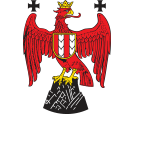 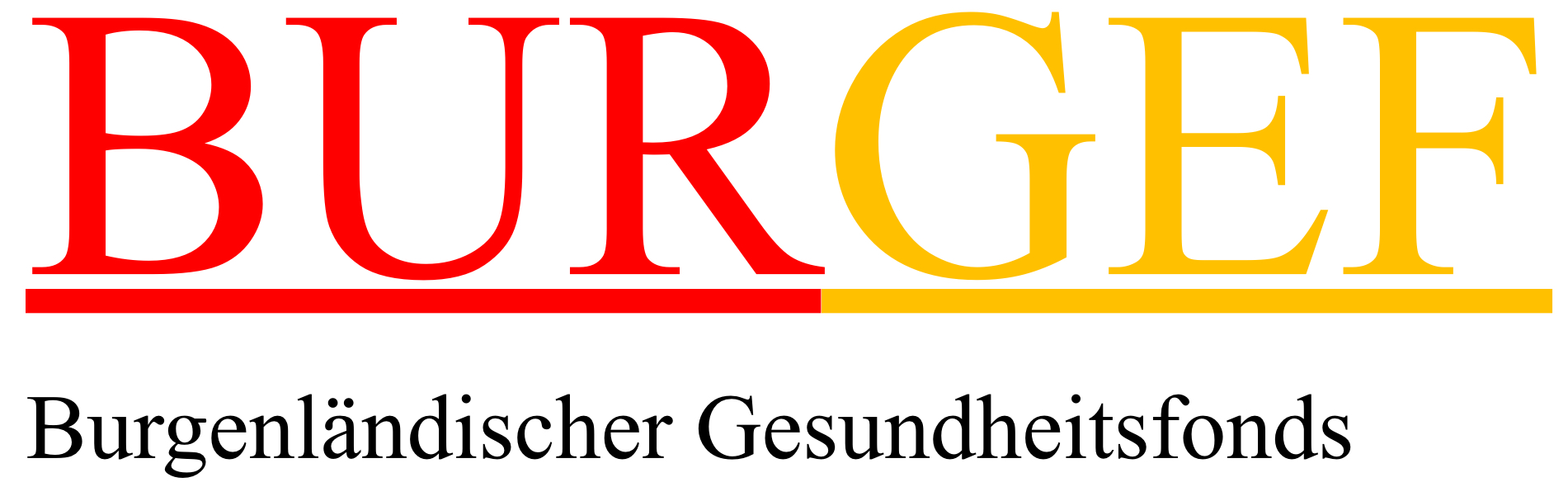 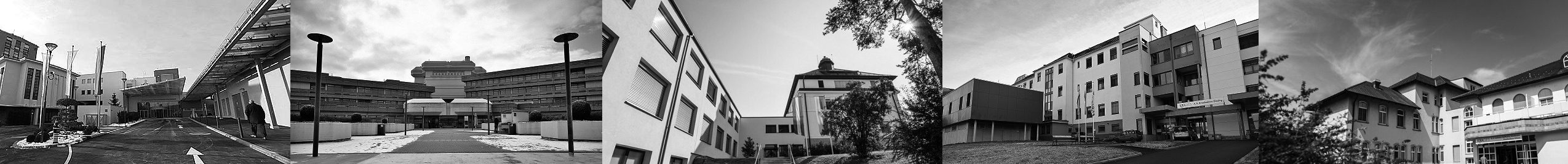 MASTERPLAN
Burgenlands Spitäler
Ergebnisse und erste Umsetzungsschritte
PRESSEKONFERENZ | 29. NOV. 2019 | PARNDORF
MASTERPLAN
Burgenlands Spitäler
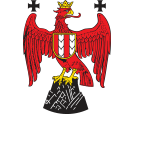 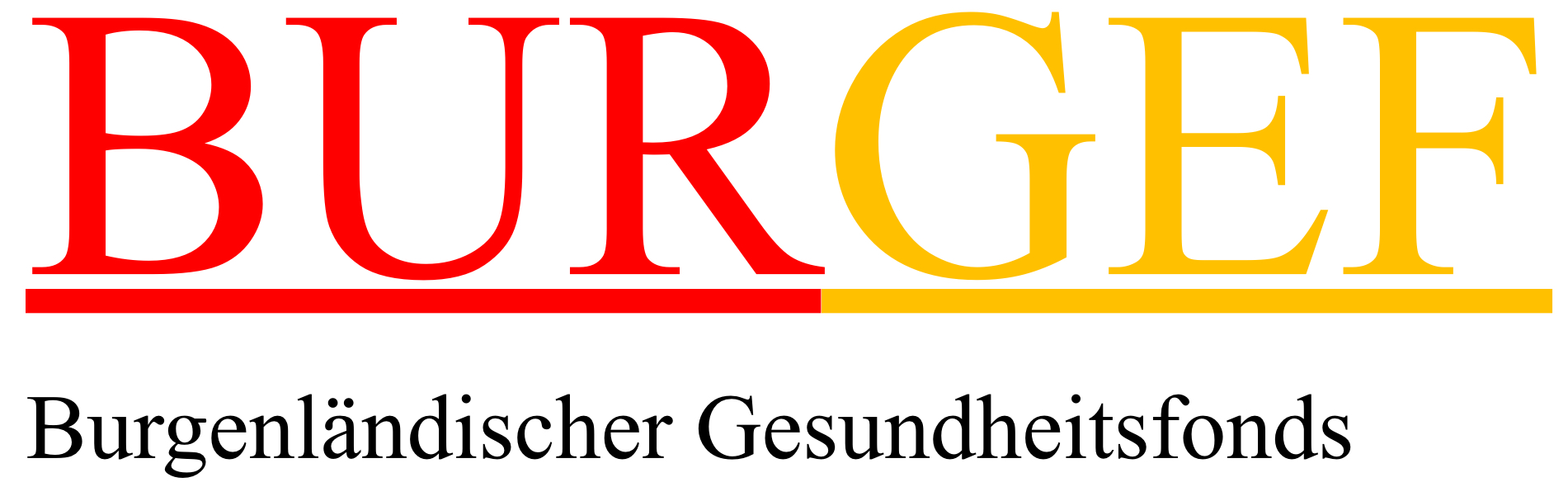 BEREITS FIXIERT
Mehr Investitionen in Gesundheit
Grundversorgung in Wohnortnähe 
Fünf Spitalsstandorte im Burgenland bleiben (zwei Leitspitäler und drei Standardspitäler) 
Neubau KH Oberwart 2020–2024
Standardspitäler mit weiteren Spezialisierungen
Stärkung der Gesundheitskompetenz im Burgenland
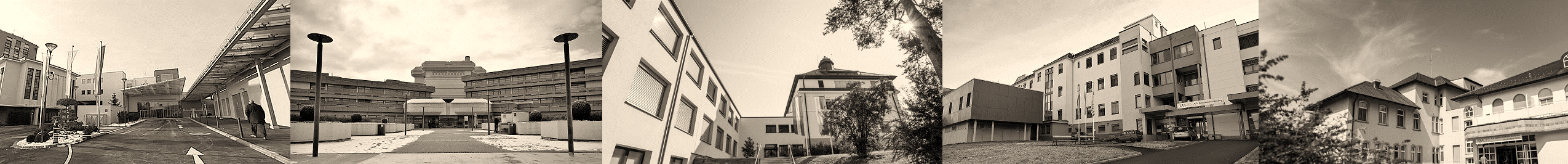 MASTERPLAN
Burgenlands Spitäler
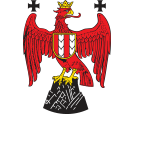 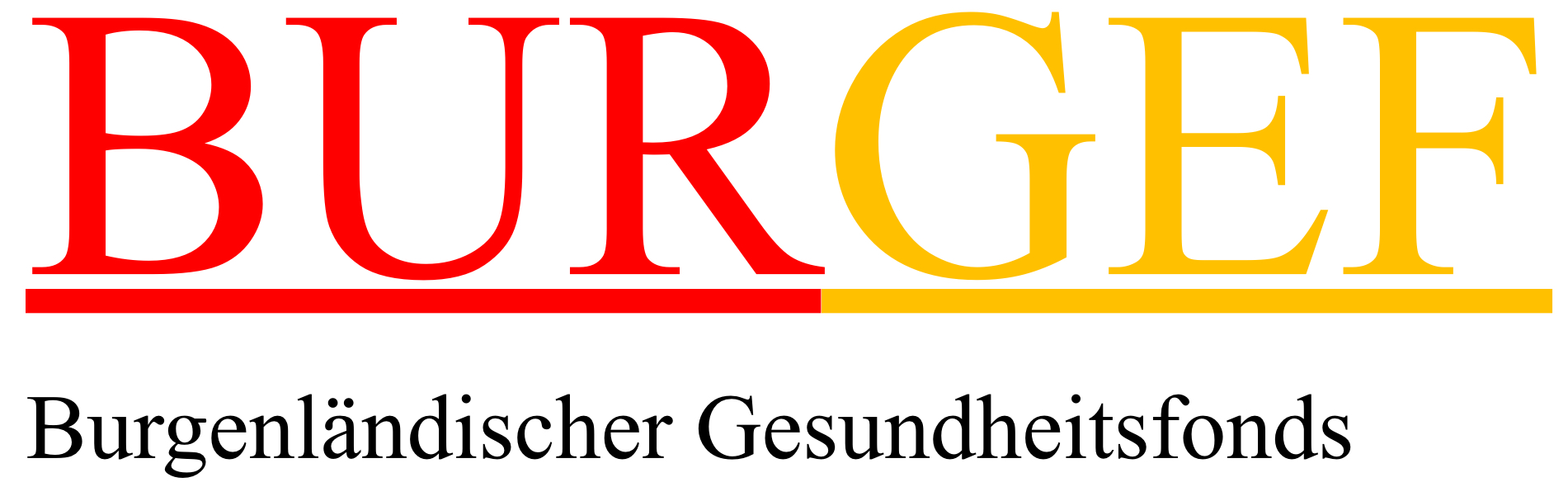 WICHTIGSTE NÄCHSTE SCHRITTE
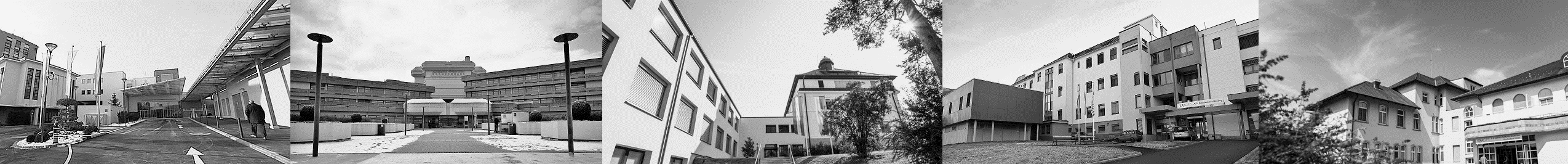 3
MASTERPLAN
Burgenlands Spitäler
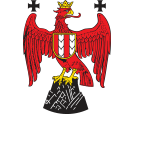 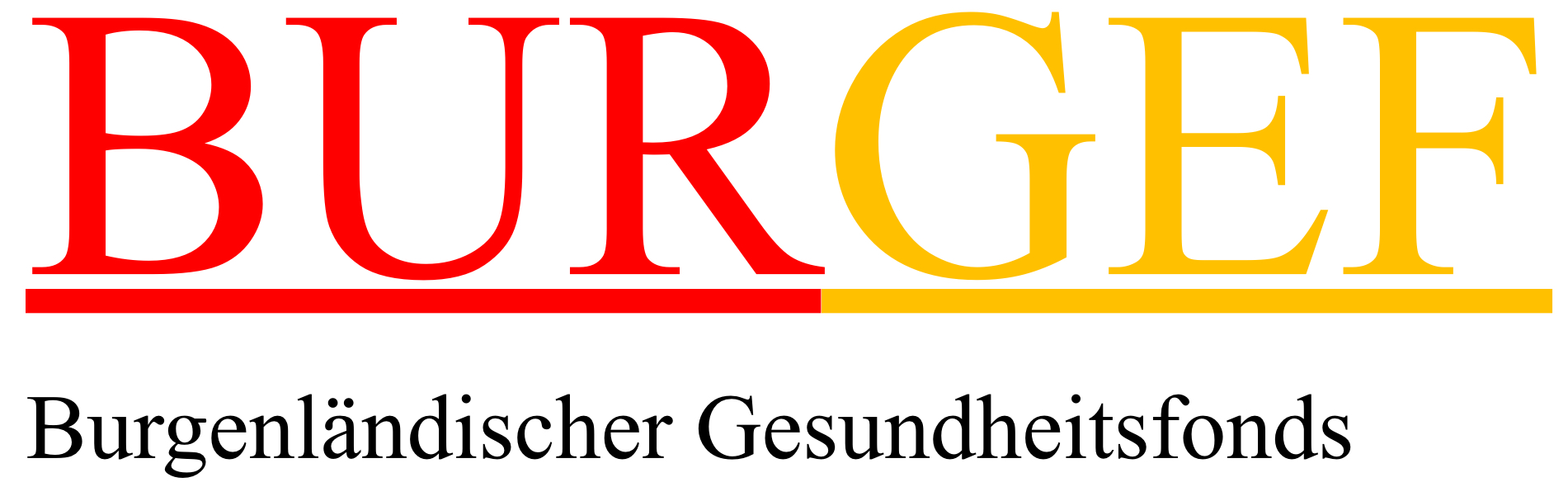 Hoher Investitionsbedarf im KH Kittsee
EPIG-Gutachten: Standort Kittsee gesundheitsplanerisch suboptimal
Daher: Standortverlegung mit Neubau im Bezirk Neusiedl/See
Projektstart: ab sofort
NEUER STANDORTIM NORDEN
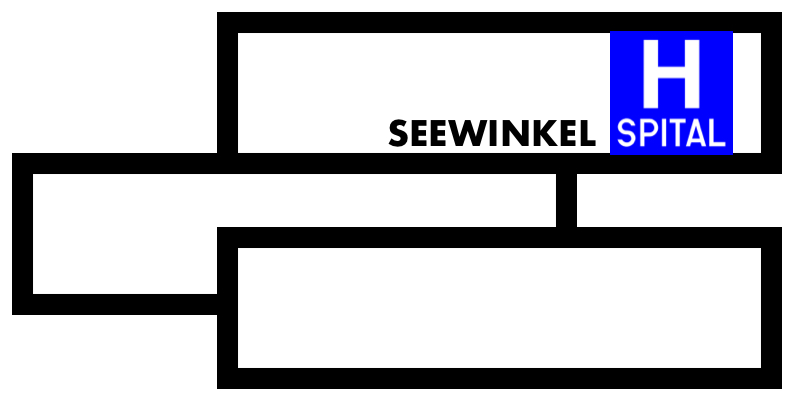 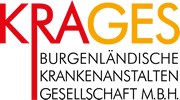 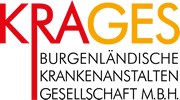 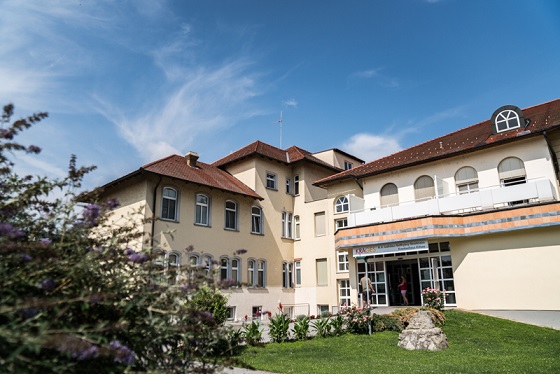 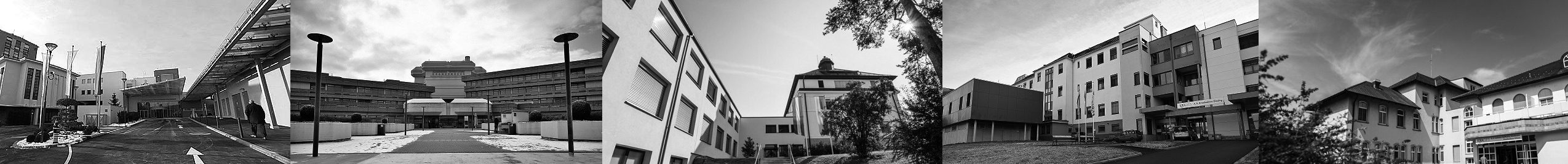 4
MASTERPLAN
Burgenlands Spitäler
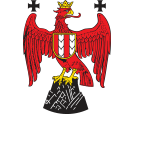 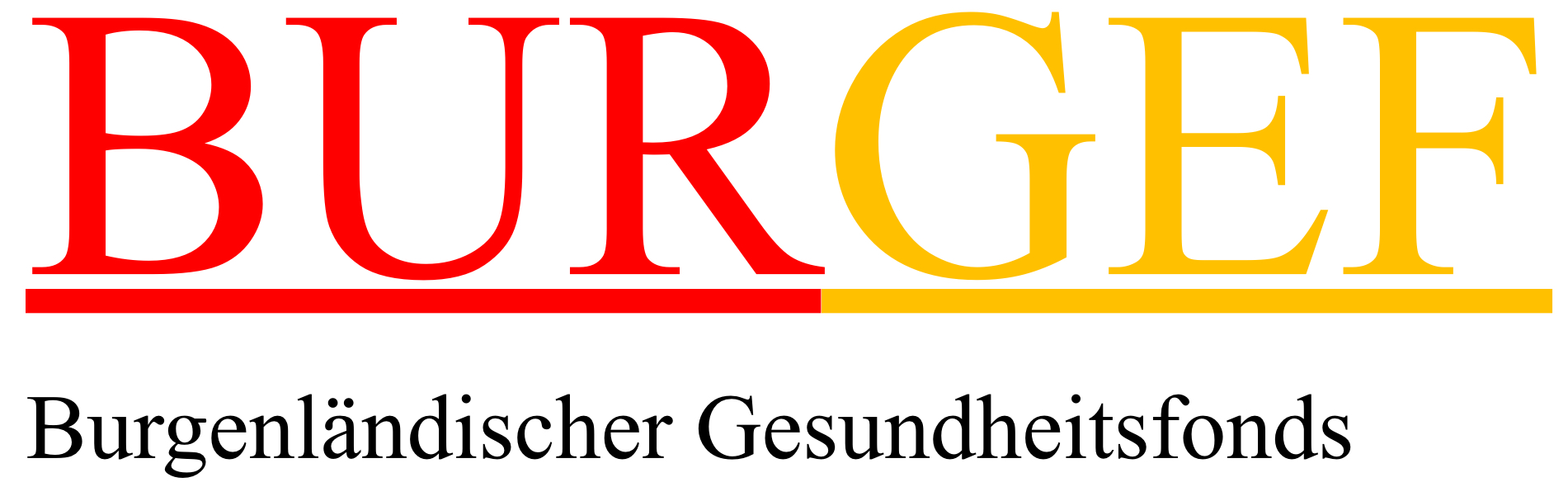 NEUERSTANDORT IM NORDEN
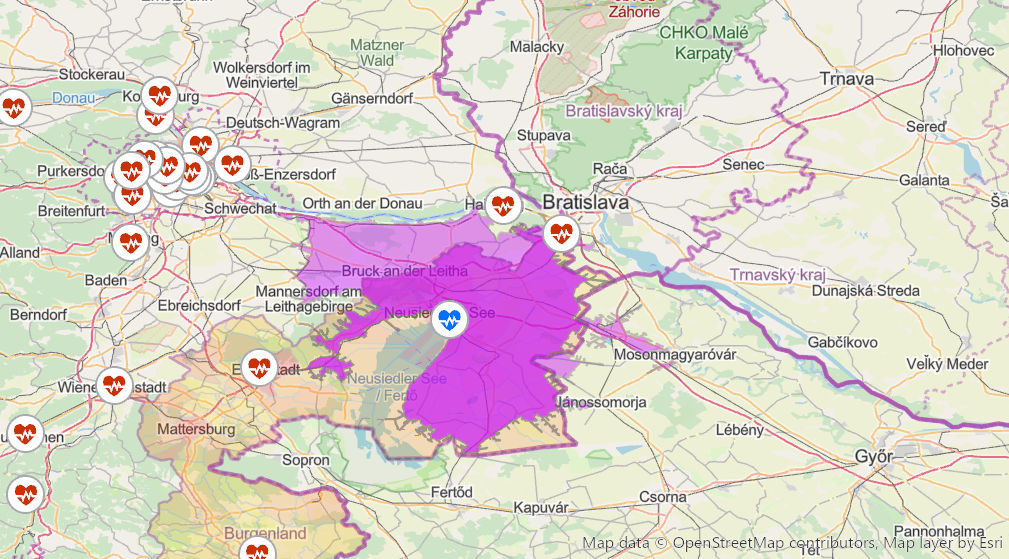 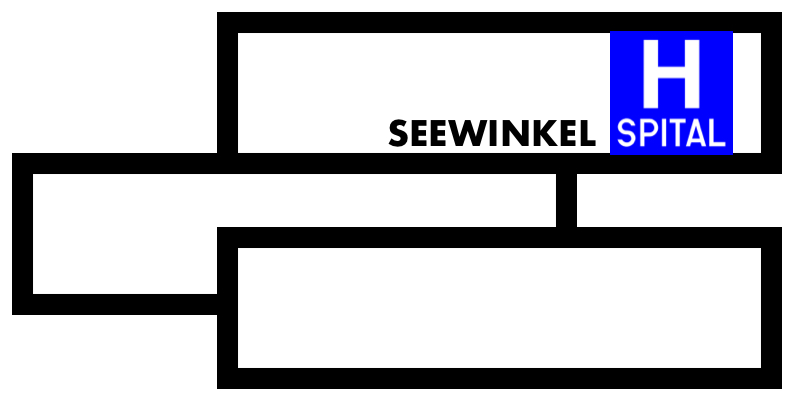 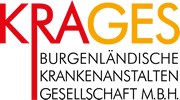 EPIG-Berechnung für Spitalsstandort NEUSIEDL – GOLS – WEIDEN
Einzugsgebiet berechnet mit 30 Minuten Fahrzeit
Standort liegt nahe an zentralen Verkehrswegen und regionalen Ballungsräumen
Abdeckung der Bevölkerung: ca. 110.000 Einwohner, davon ca. 105.000 Einwohner aus Österreich bzw. ca. 67.000 Einwohner aus dem Burgenland
Vor allem: Abdeckung des gesamten Seewinkels
Auch gut erreichbar für Patienten, die in Richtung Eisenstadt leben
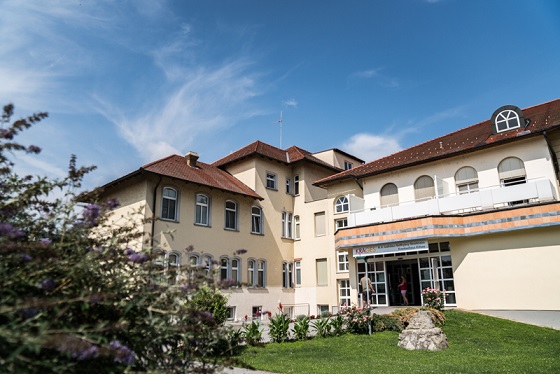 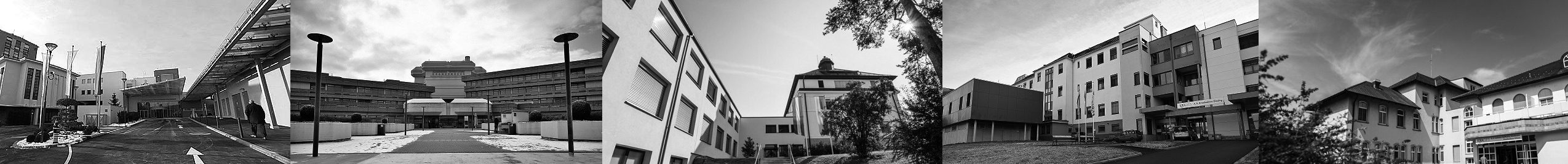 5
MASTERPLAN
Burgenlands Spitäler
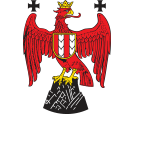 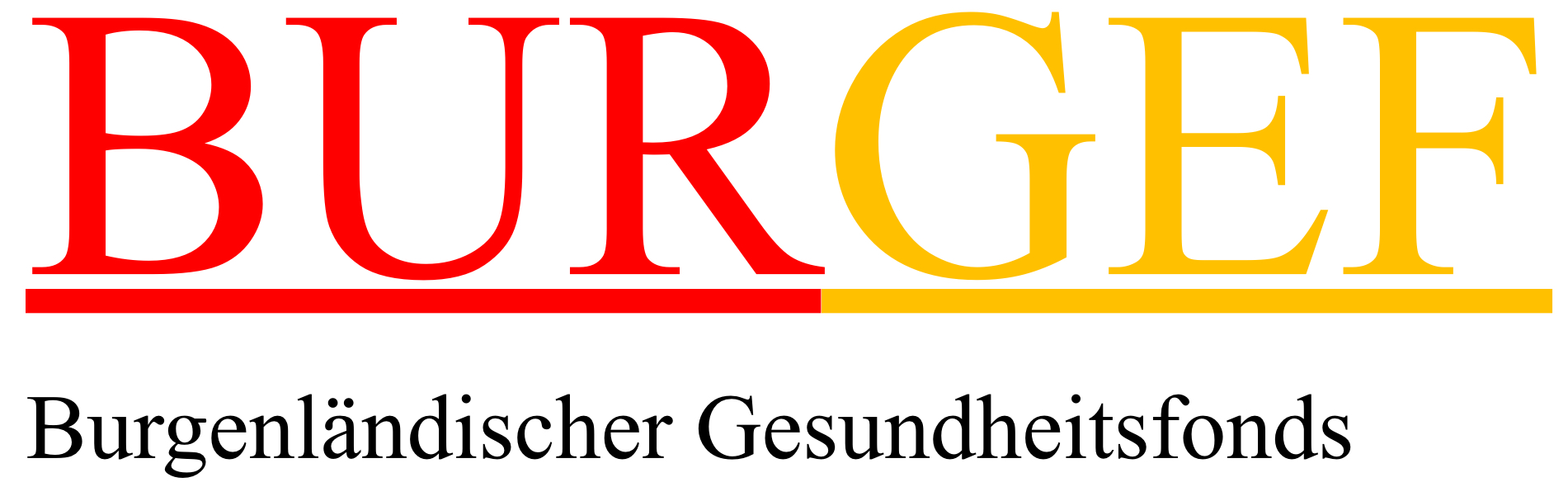 LEITSPITÄLER NORD UND SÜD
KH Eisenstadt (BB): Leitspital Nord
KH Oberwart (KRAGES): Leitspital Süd (zusätzlich: Aufbau Herzkatheter für das Südburgenland; Kooperation der KRAGES mit Kurbad Tatzmannsdorf AG)
Beide: Schaffung freier Kapazitäten durch festgelegte Abgabe von geplanten Operationen an KH Oberpullendorf, KH Güssing (ab Fertigstellung auch an neues KH im Bezirk Neusiedl/See)
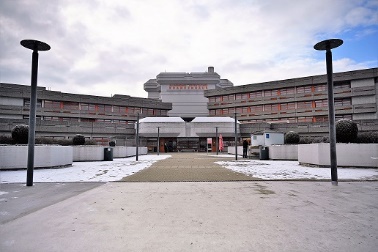 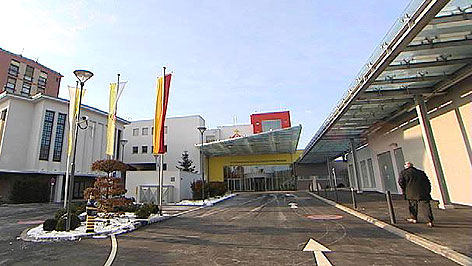 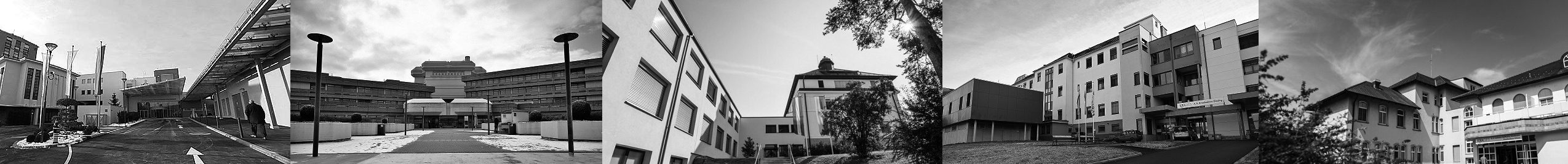 6
MASTERPLAN
Burgenlands Spitäler
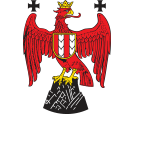 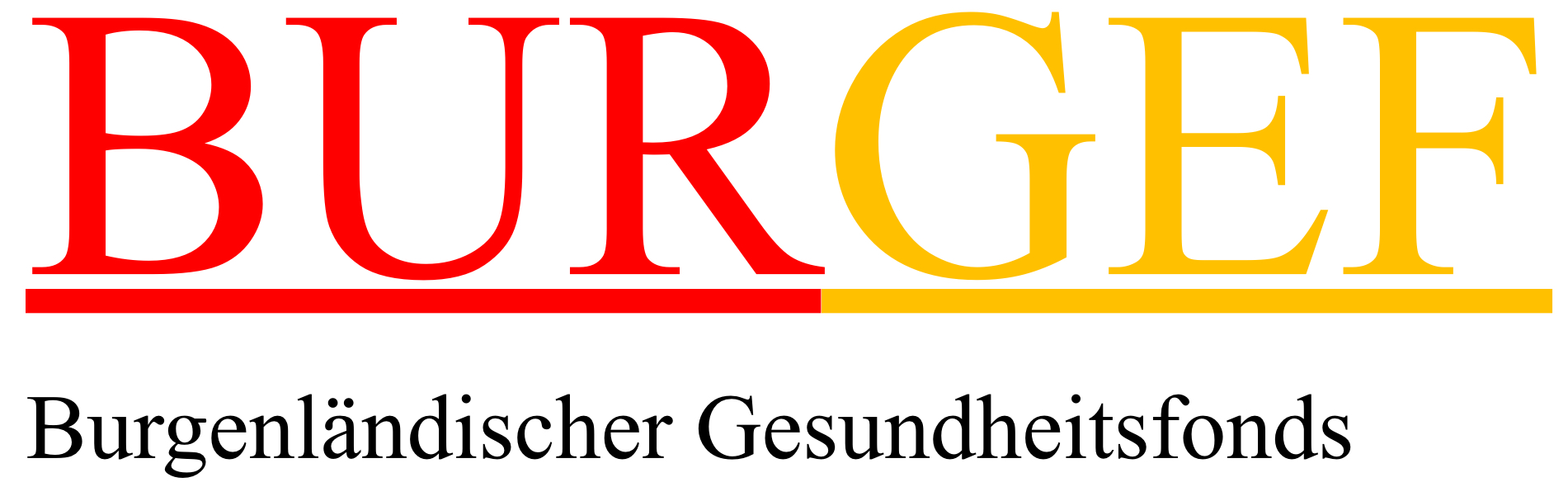 BURGENLAND NORD
Neuer KRAGES-Standort im Bezirk Neusiedl am See
Größe: Standardspital – vergleichbar: KH Oberpullendorf 
24/7: Basisversorgung (Interne Abteilung inkl. Intensivüberwachung und Akutambulanz) 
Termin-Ambulanzen (Montag bis Freitag)
geplante OPs und Eingriffe mit geringer Komplexität
Akut-Geriatrie und Remobilisation Nordburgenland 
Projektstart: ab sofort
Aufrechterhaltung des Betriebs in Kittsee bis Verlegung
Ambulanz Frauenkirchen bleibt, in Planung einbezogen
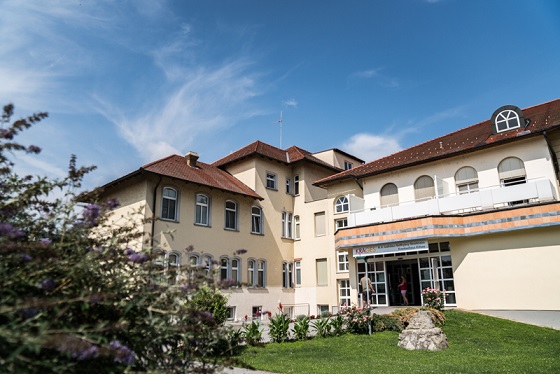 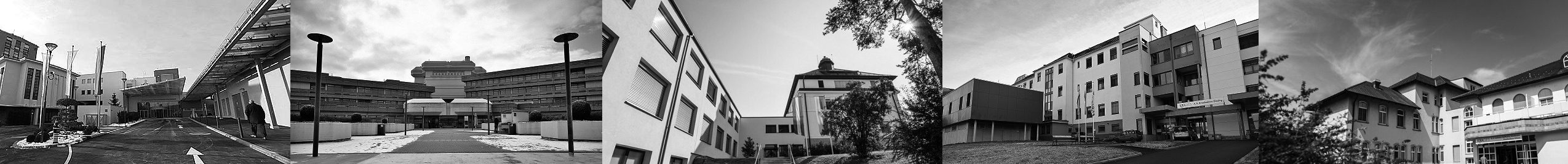 7
MASTERPLAN
Burgenlands Spitäler
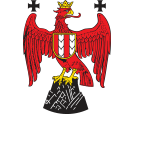 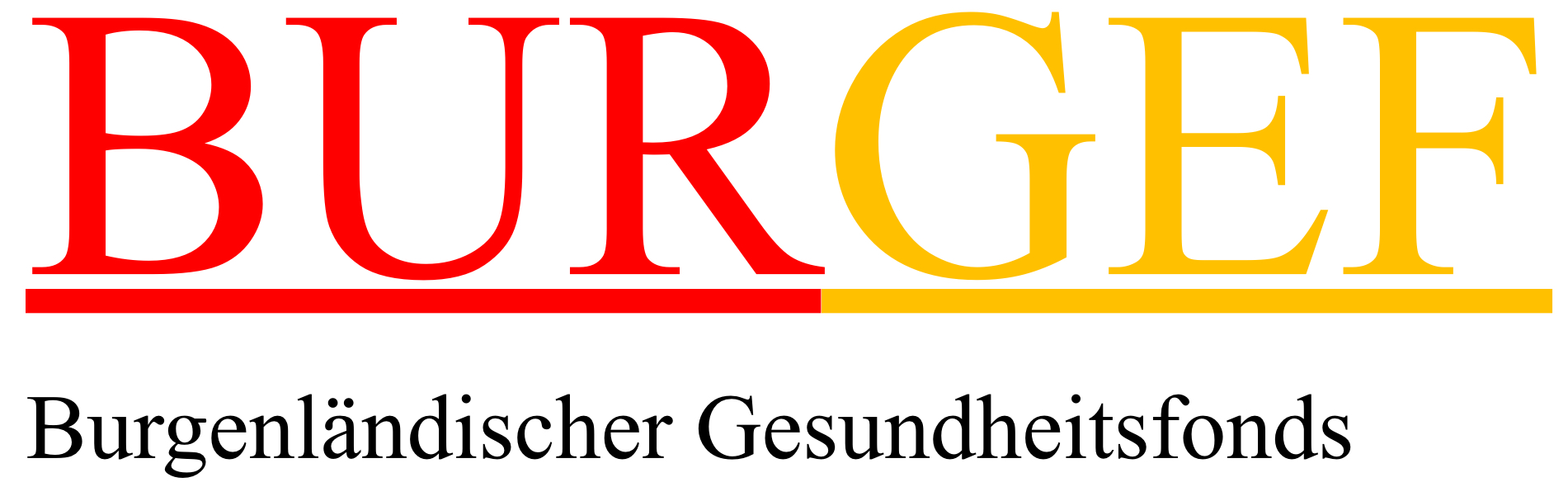 BURGENLAND MITTE
KH Oberpullendorf (KRAGES)
24/7: Basisversorgung (Interne Abteilung inkl. Intensiv-Überwachung, Gynäkologie/Geburten und Akutambulanz) für Bezirk Oberpullendorf
Termin-Ambulanzen wie Chirurgie, Augen und Kinderwunsch etc. (Montag bis Freitag)
Übernahme planbare OPs (Chirurgie, Gynäkologie etc.) aus gesamtem Burgenland (Montag bis Freitag)
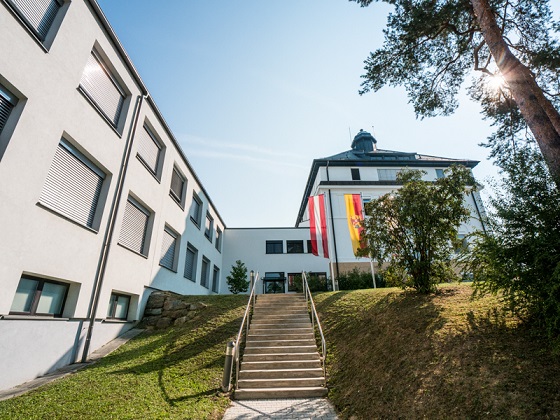 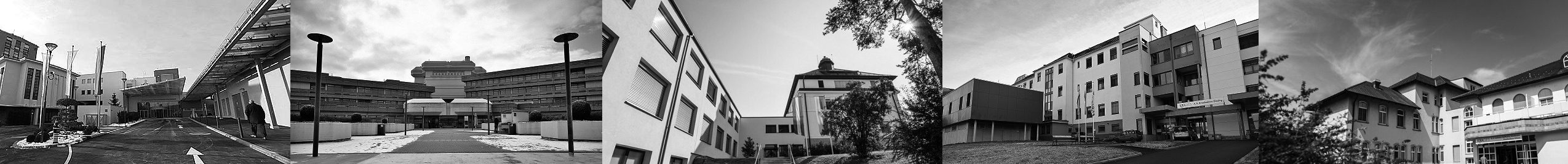 8
MASTERPLAN
Burgenlands Spitäler
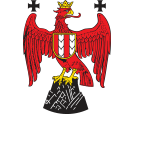 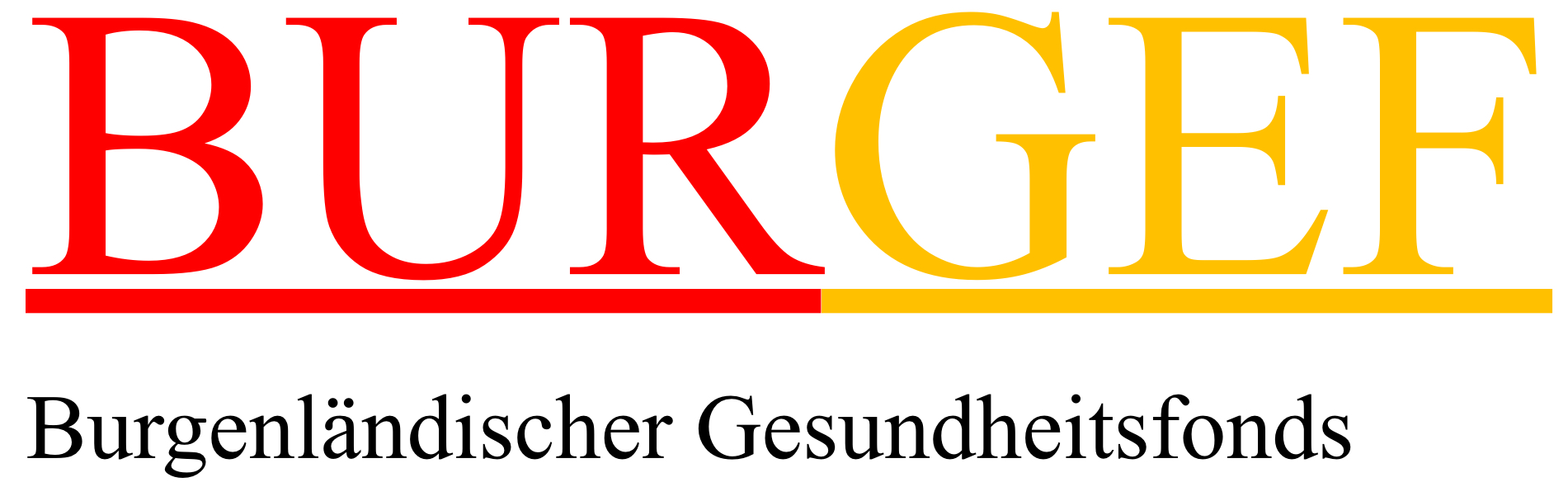 BURGENLAND SÜD
KH Güssing (KRAGES)
24/7: Basisversorgung (Interne Abteilung inkl. Intensiv-Überwachung und Akutambulanz) für Bezirke Güssing, Jennersdorf
Akutgeriatrie + Remobilisation Südburgenland
Brustgesundheitszentrum
Spezial-Termin-Ambulanzen: Orthopädie-Ambulanz, Rheuma- und Schmerzambulanz etc. (Mo-Fr)
geplante OPs (Chirurgie, Orthopädie etc.) und Eingriffe mit geringer Komplexität
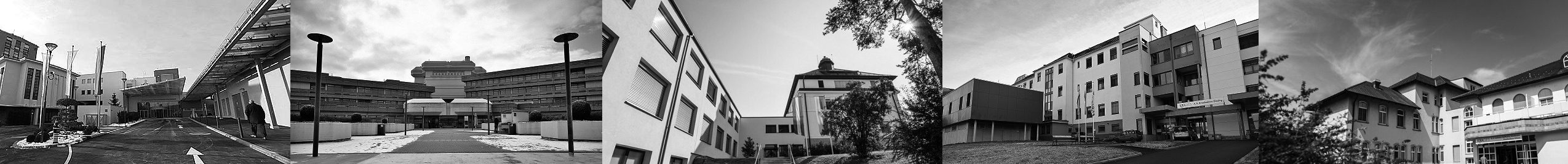 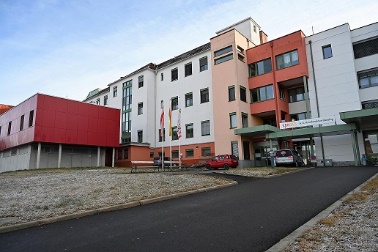 9
MASTERPLAN
Burgenlands Spitäler
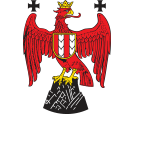 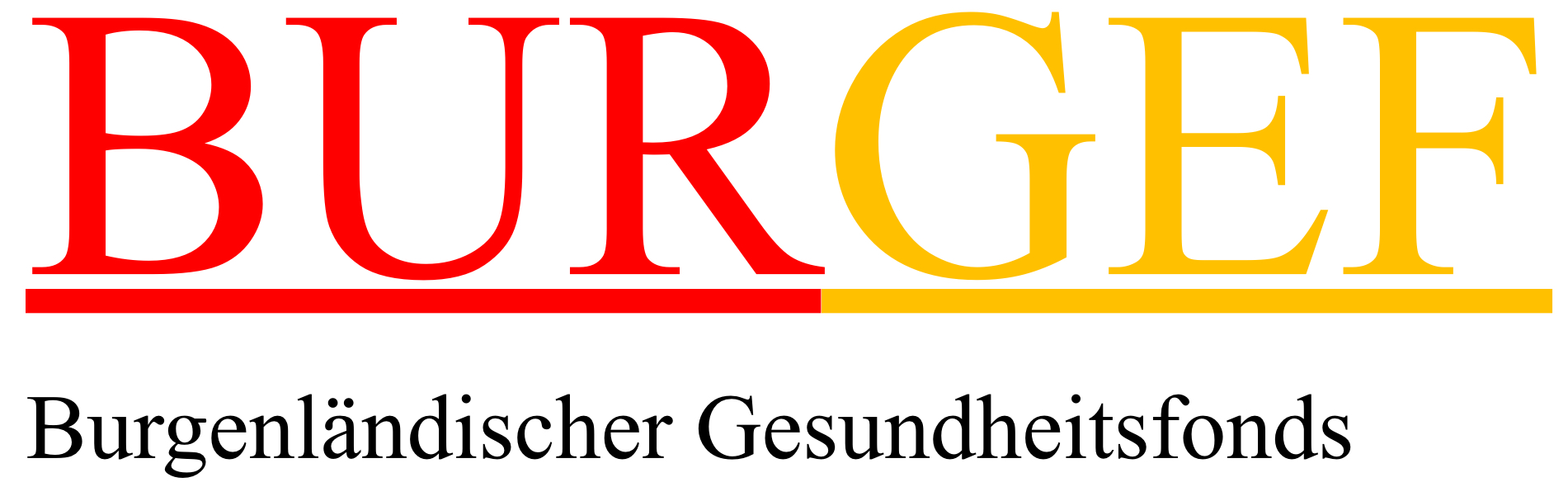 AKTIVGEGEN DEN ÄRZTEMANGEL
Wenn Kassenstellen (Allgemeinmediziner, Fachärzte) nicht besetzt werden können
und Krankenkasse einePrimär-Versorgungs-Einheit (PVE) ausschreibt:
Bewerbung durch die KRAGES für den Betrieb der PVE

Umsetzung Konzept „Spitalsarzt 2025“ (ÖÄK)
Kooperation mit Danube Private University, Krems
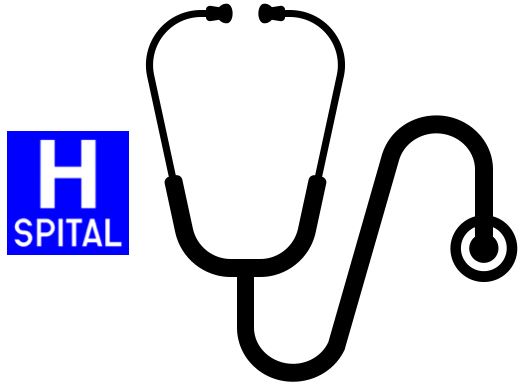 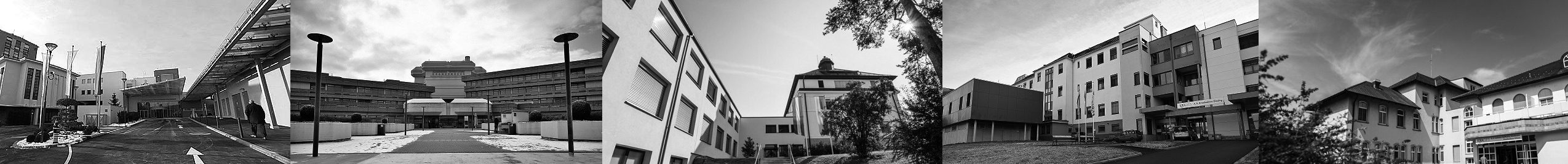 10
MASTERPLAN
Burgenlands Spitäler
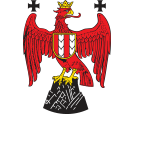 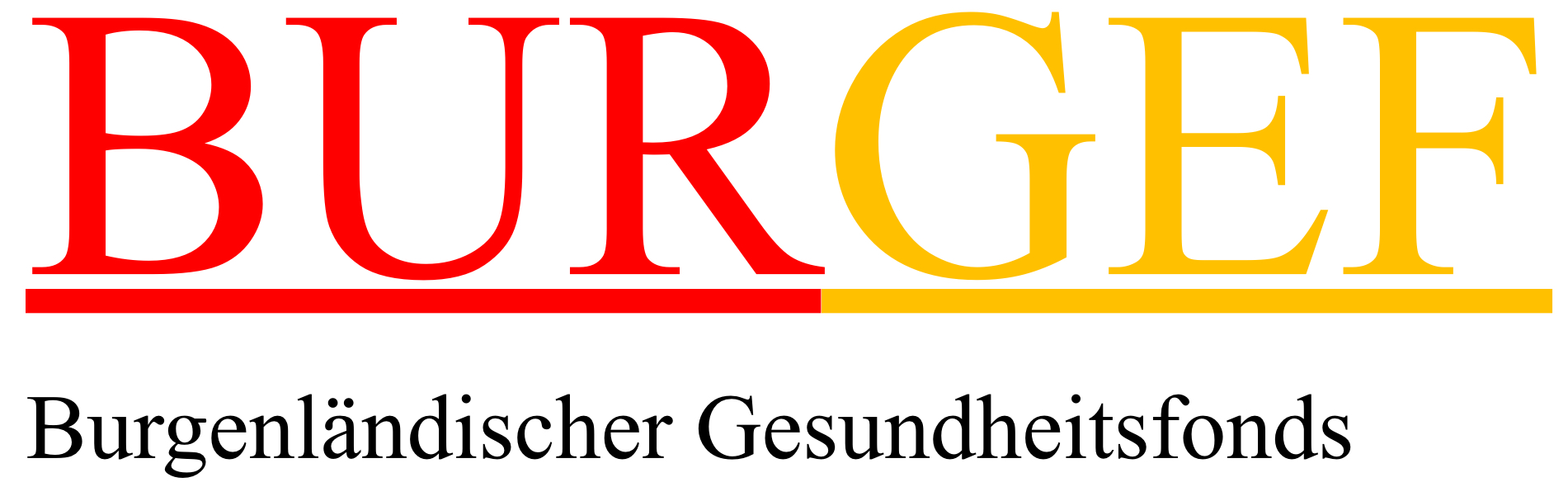 SCHNELLER IN DER LUFT UND AM BODEN
Ein zusätzlicher Rettungshubschrauber  für das Burgenland (Standort: Seewinkel)

zwei zusätzliche Einsatzfahrzeuge für Verlegungstransporte (Standorte: Südburgenland, Nordburgenland)
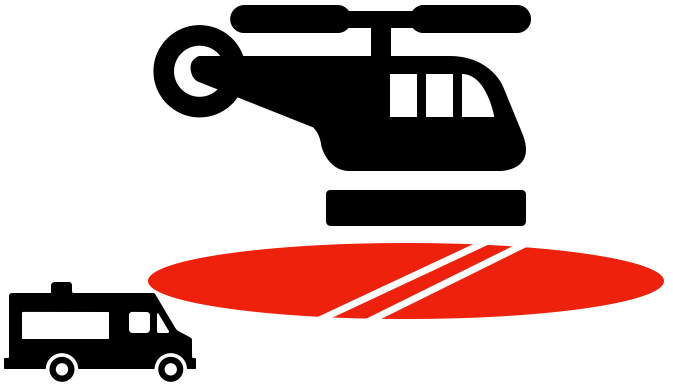 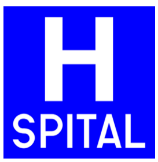 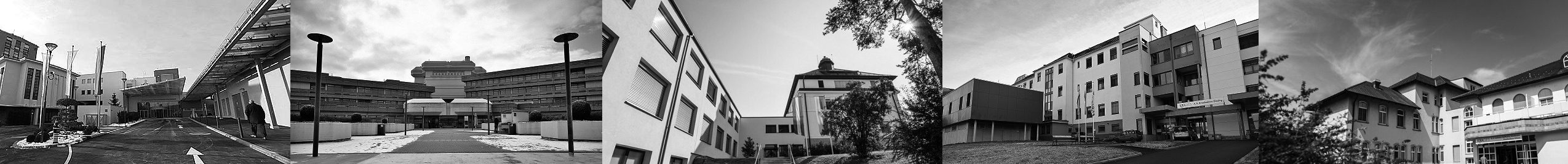 11
MASTERPLAN
Burgenlands Spitäler
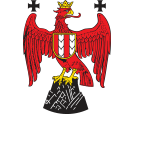 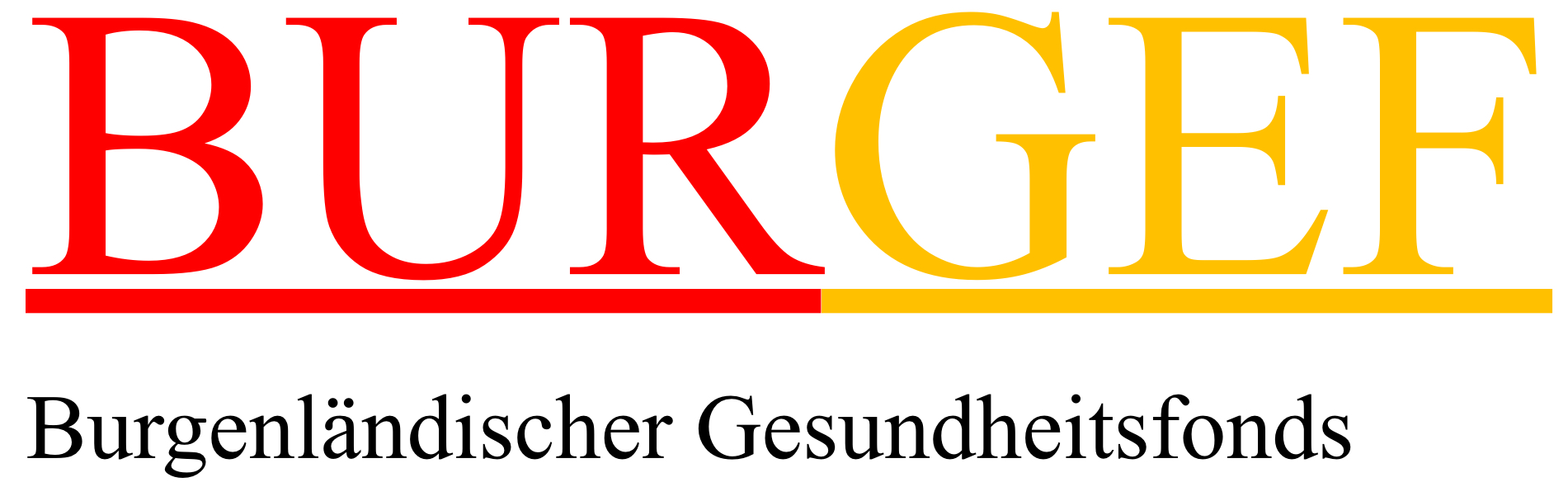 FORTSCHRITT
AM PULS 
DER ZEIT
Medizinische,  pflegerische, administrative Innovationen, Neuerungen, Verbesserungen
zB Akut-Geriatrie, Remob 
zB Fast-Track-Recovery nach orthopädischen OP (alle Standorte)
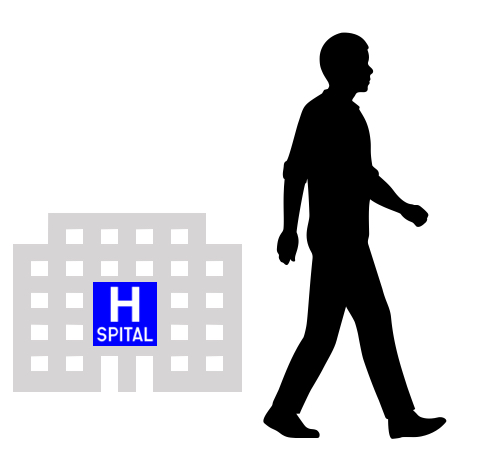 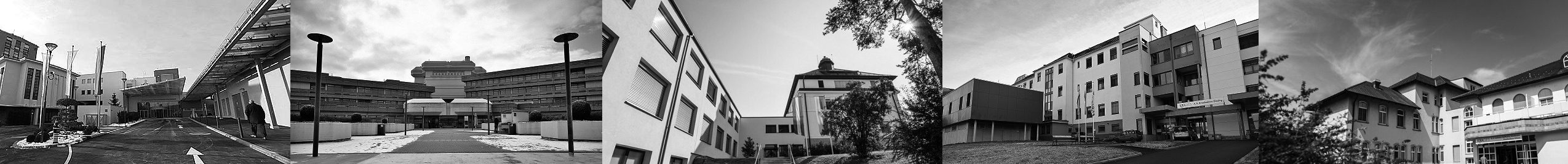 12
MASTERPLAN
Burgenlands Spitäler
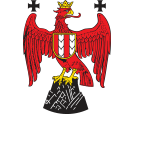 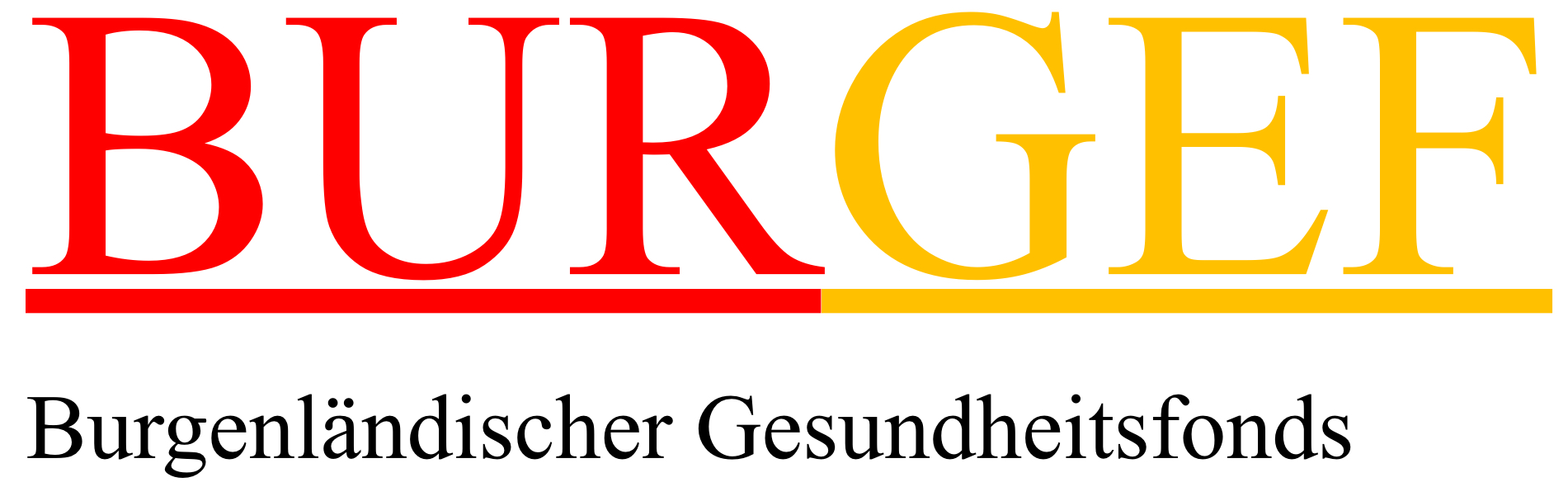 SPITAL
DIGITAL
Auf und Ausbau digitales Terminmanagement
Flächendeckender Einsatz der „Elektronischen Fieberkurve“
Verstärkter Einsatz von Telemedizin
Stärkung der  Gesundheitskompetenz
Investitionen in Vorsorge, Kommunikation und Information
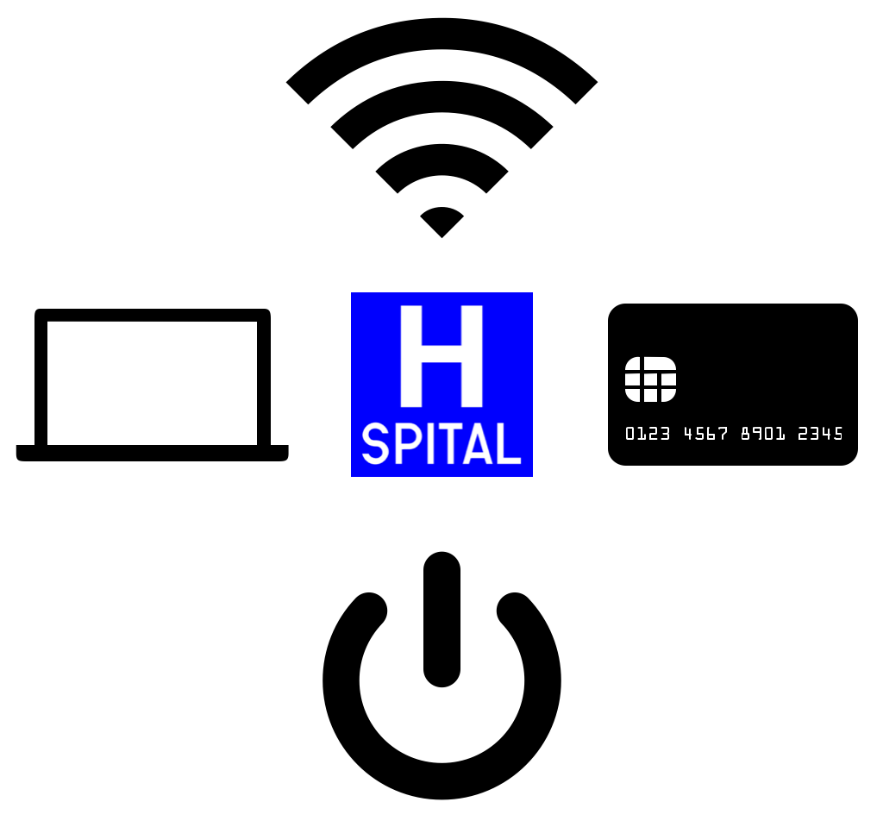 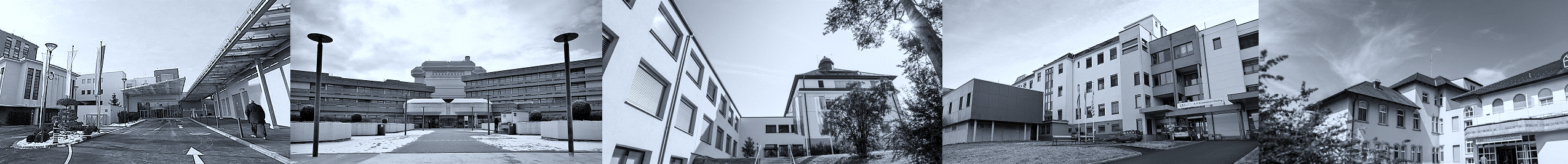 13